ОАНО «Начальная школа – Детский сад «Радуга».Старшая группа.
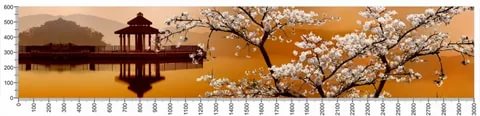 Презентация на тему: «Сюжетно-ролевая игра «Путешествие в Японию».  Воспитатель : Корягина Татьяна Анатольевна.
Для путешествия в Японию, я пригласила бывшего нашего выпускника, который рассказал им об этой удивительной стране, познакомил их с иероглифами, боевыми искусствами, и конечно же пригласил на чайную церемонию.В спальне я сделала уголок японского дворика. Цвела Сакура, звучала музыка, нас встречал Ваня – Сан и очаровательные японки. На коврике стоял чайный столик, вокруг были разложены подушечки, на которых потом расположились дети.Соблюдая все традиции чайной церемонии, они прошли по узкой тропинке, вошли в узкие ворота, и разувшись, низко поклонились хозяину  чайного домика.И началось удивительное действие: на их глазах оживали зеленые чаинки, превращаясь в полезный и вкусный напиток.
И вот опять нас ждет игра,И все кричат: Ура! Ура!В Японию мы полетим,С ней познакомиться хотим.
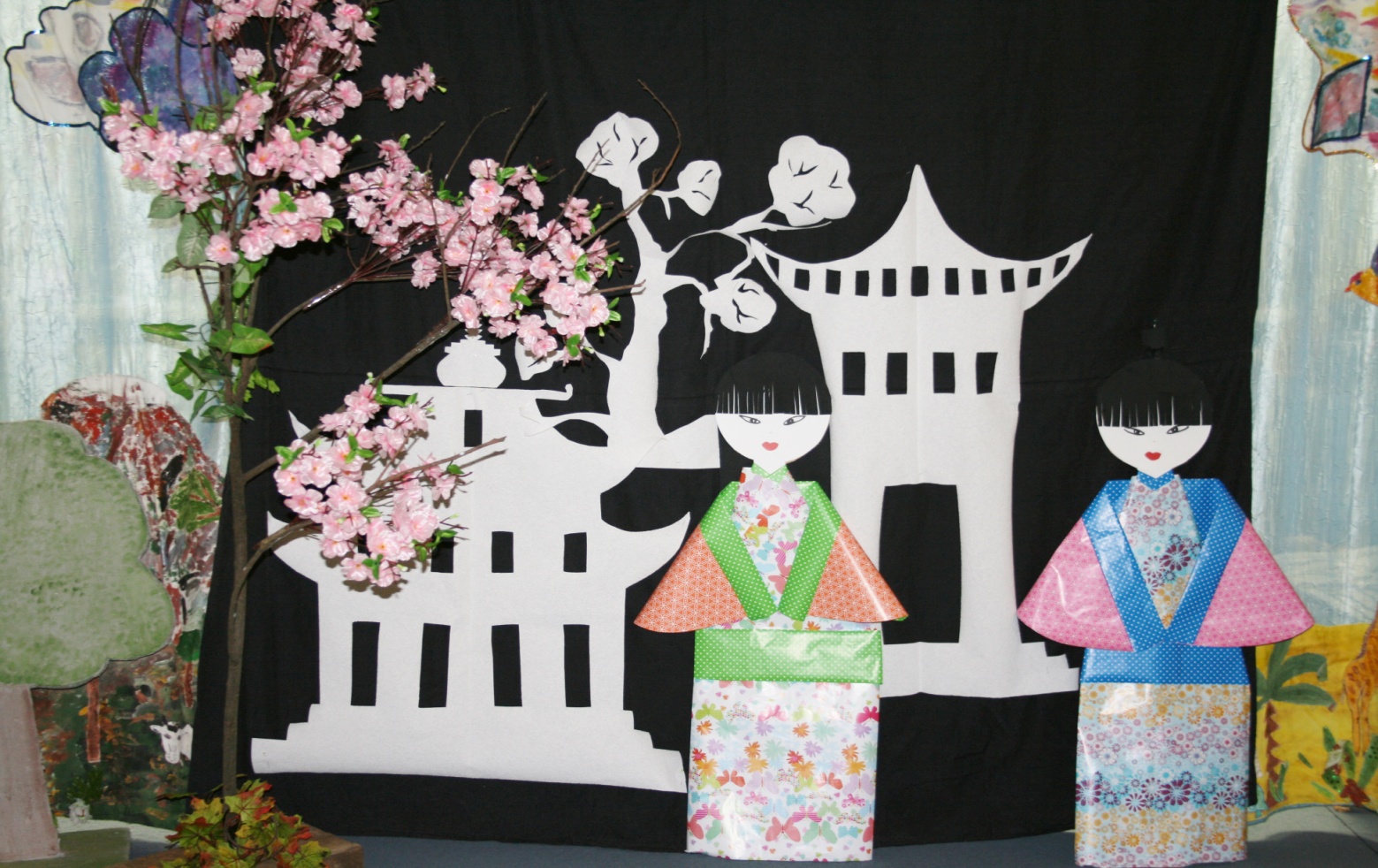 Цель игры :Дать общее представление о стране Японии, познакомить с японскими традициями, с национальной письменностью, речью, символикой.Способствовать развитию познавательного, коммуникативного, нравственного, эстетического потенциала личности и каждого ребенка.Воспитывать толерантность и дружбу между народами, уважение к народным традициям другой страны.
Прежде чем туда лететь,На глобус надо посмотреть.Отыскать страну-загадкуИ запомнить навсегда,Где находится она.
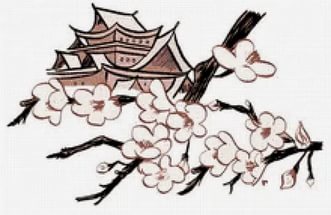 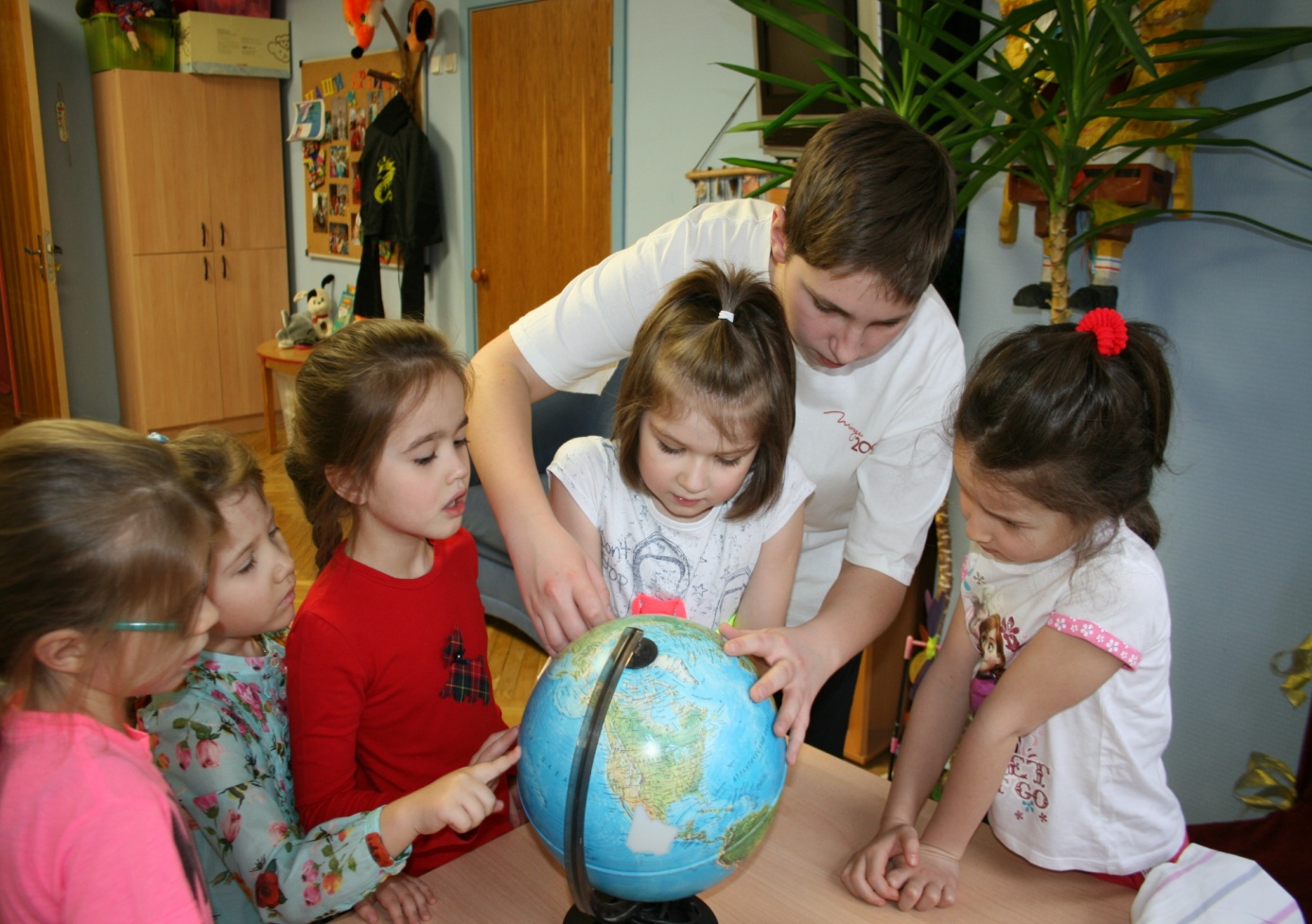 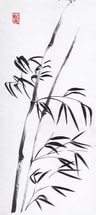 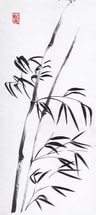 В школу к детям мы попали,Алфавит их изучали.Прочитали много слов:Волк, лиса, река, огонь,Кошка, мама, самурай.Поскорей запоминай.
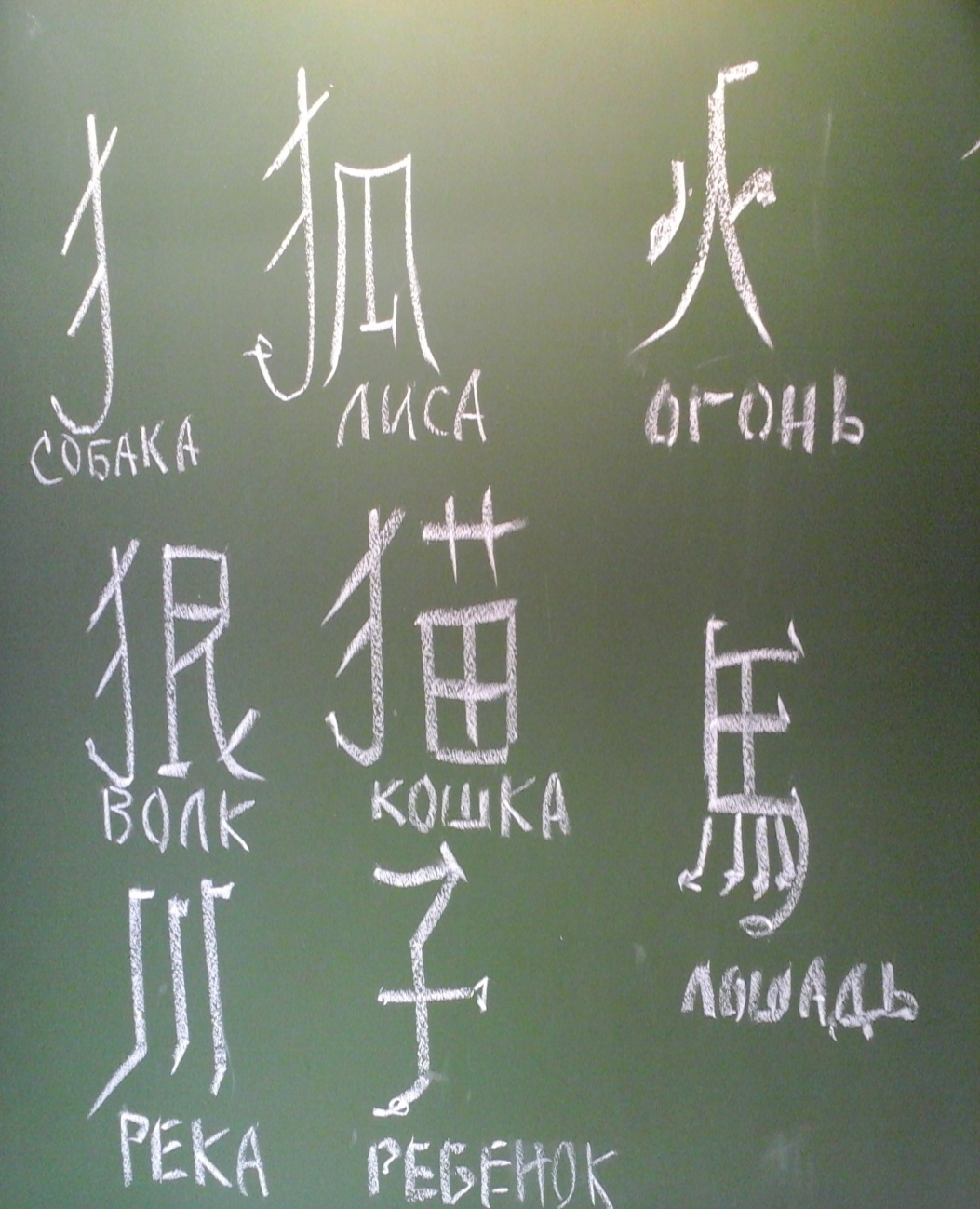 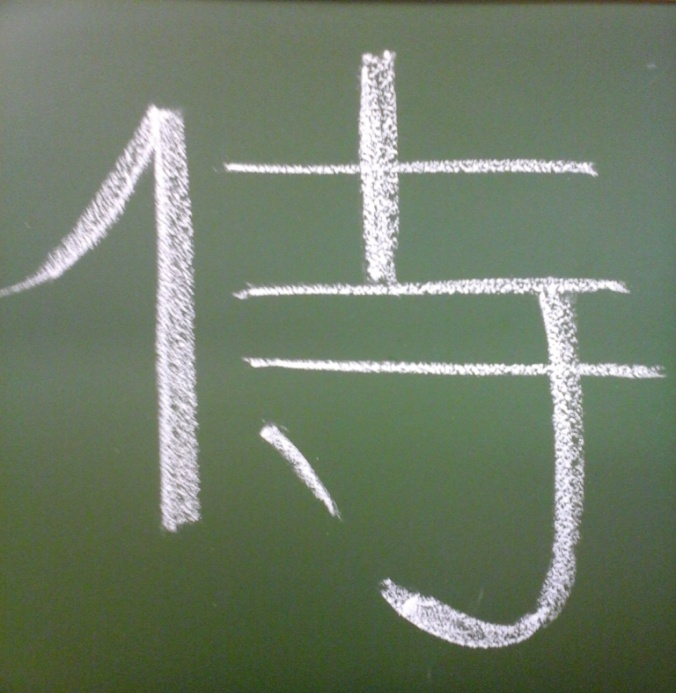 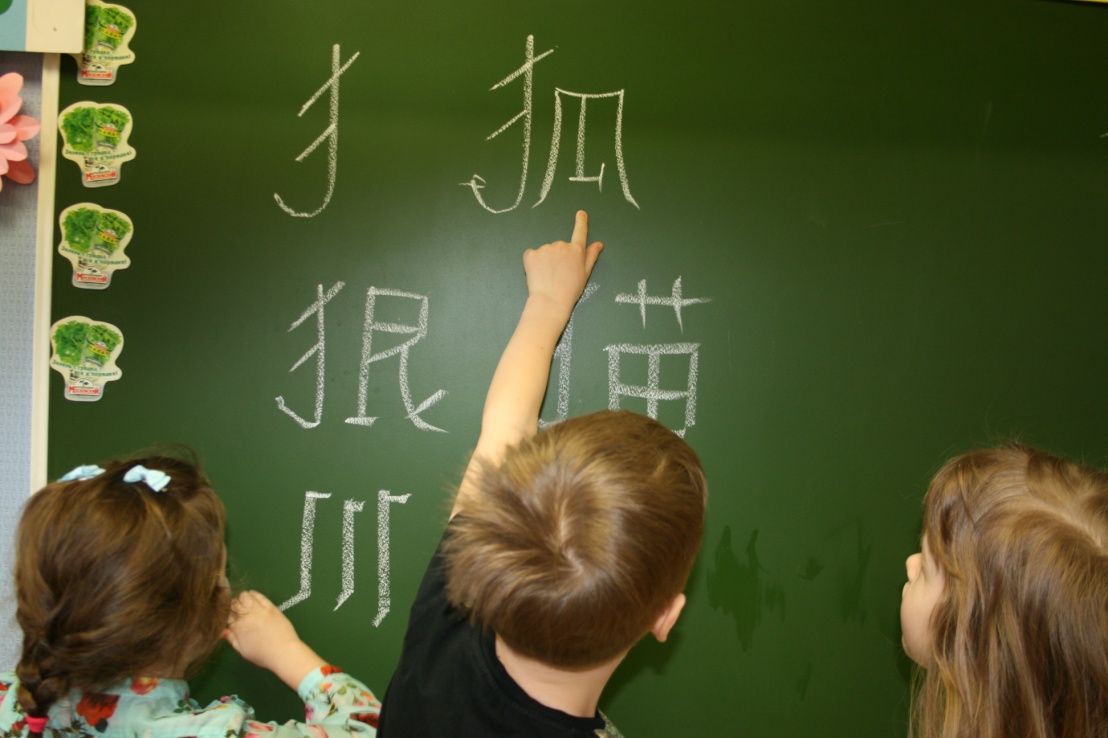 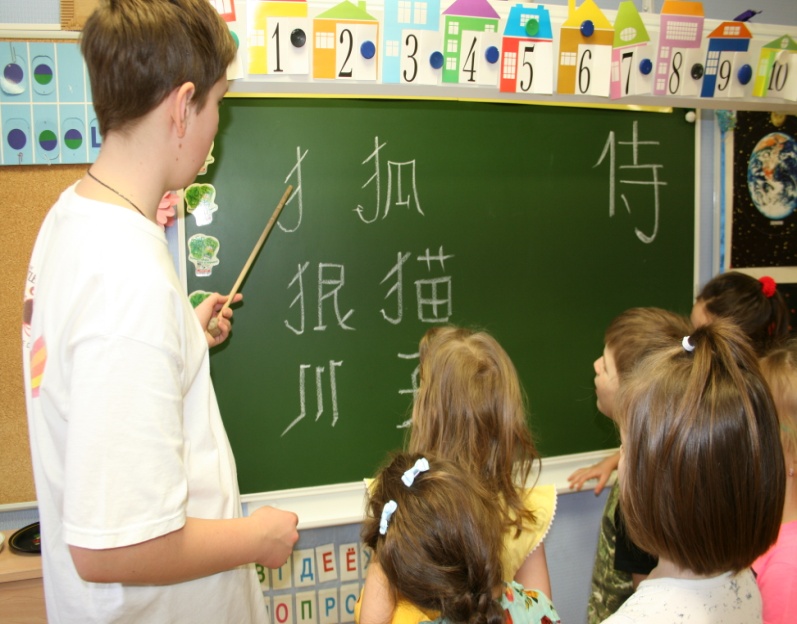 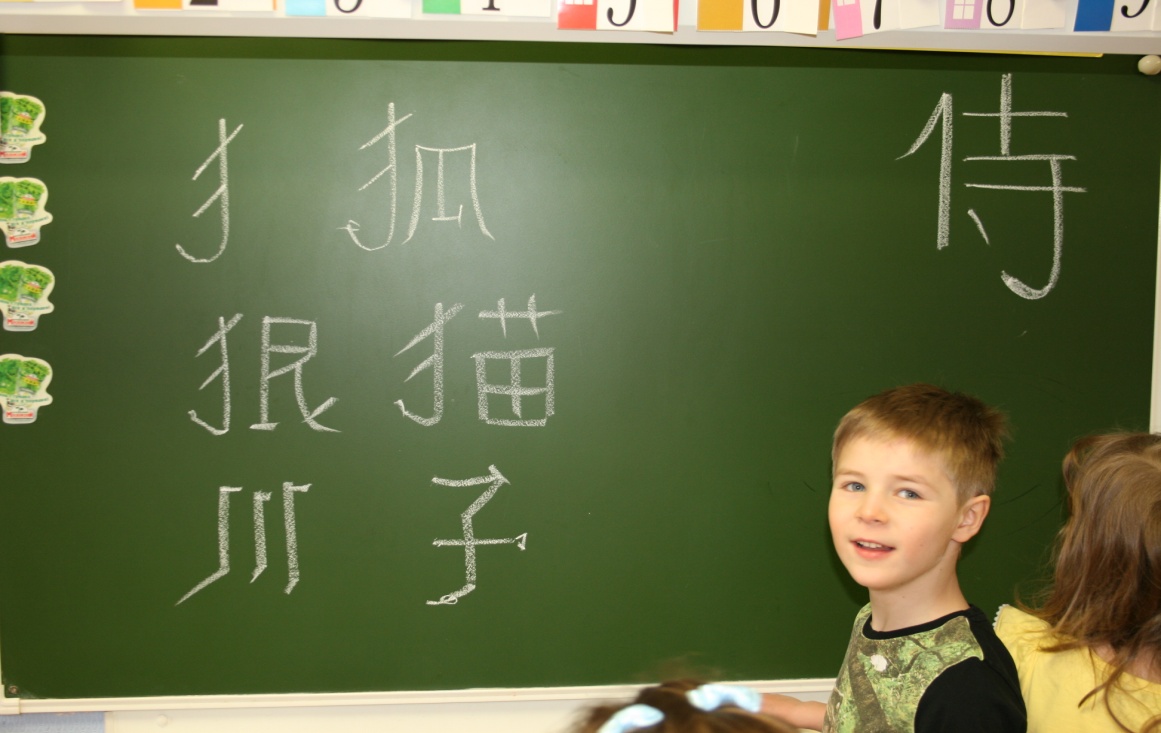 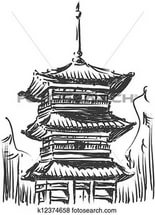 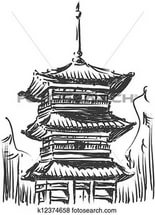 Самурай - отважный воин.Не боится никого.Он мечом владеет ловко,Силы много у него.
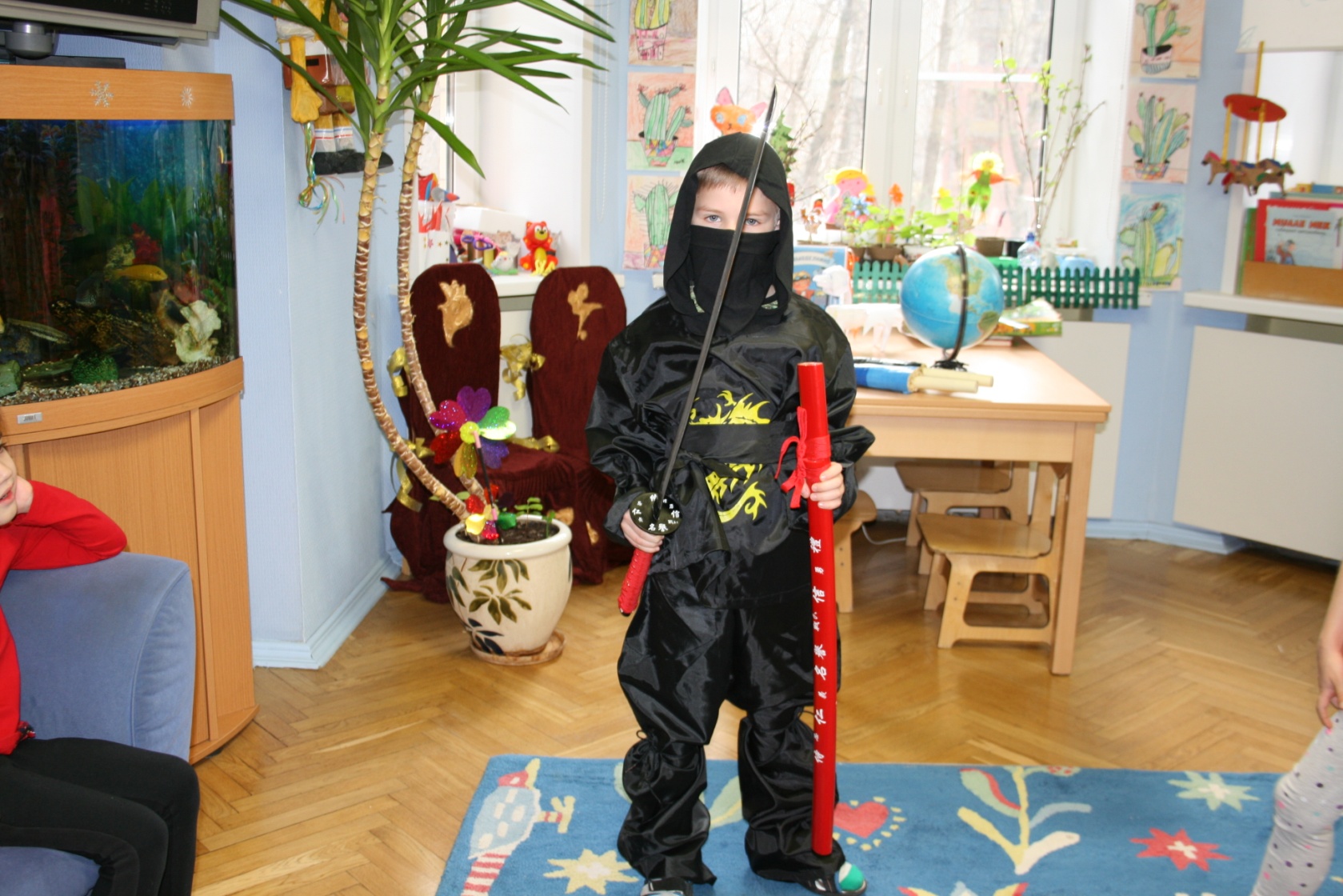 Меч в руках мы подержали.Его название узнали.Для самурая меч катана-Был и слугой, и  божеством.Его сжимая, мог с врагомСражаться воин неустанно.
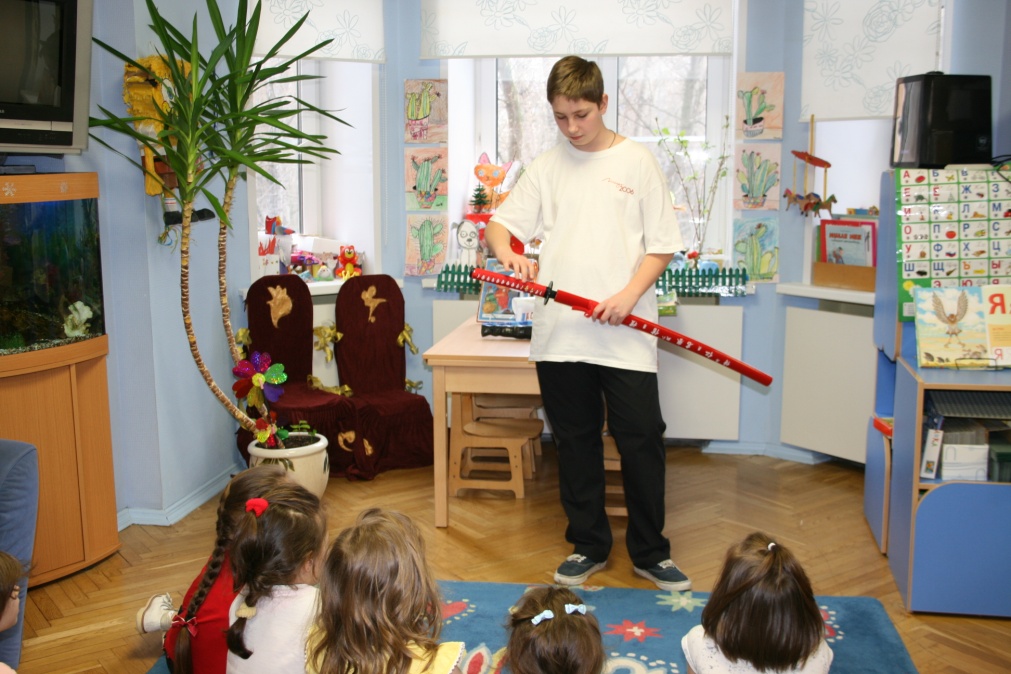 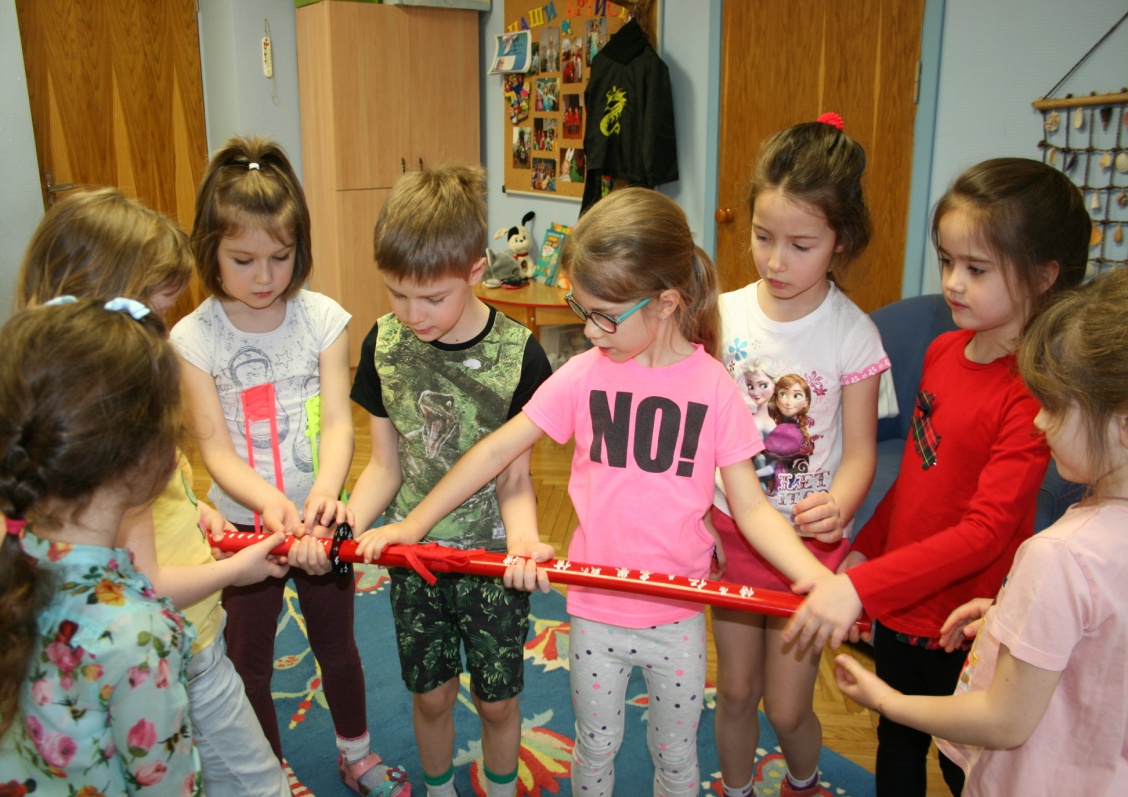 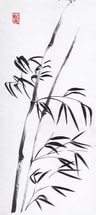 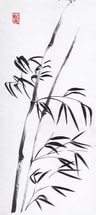 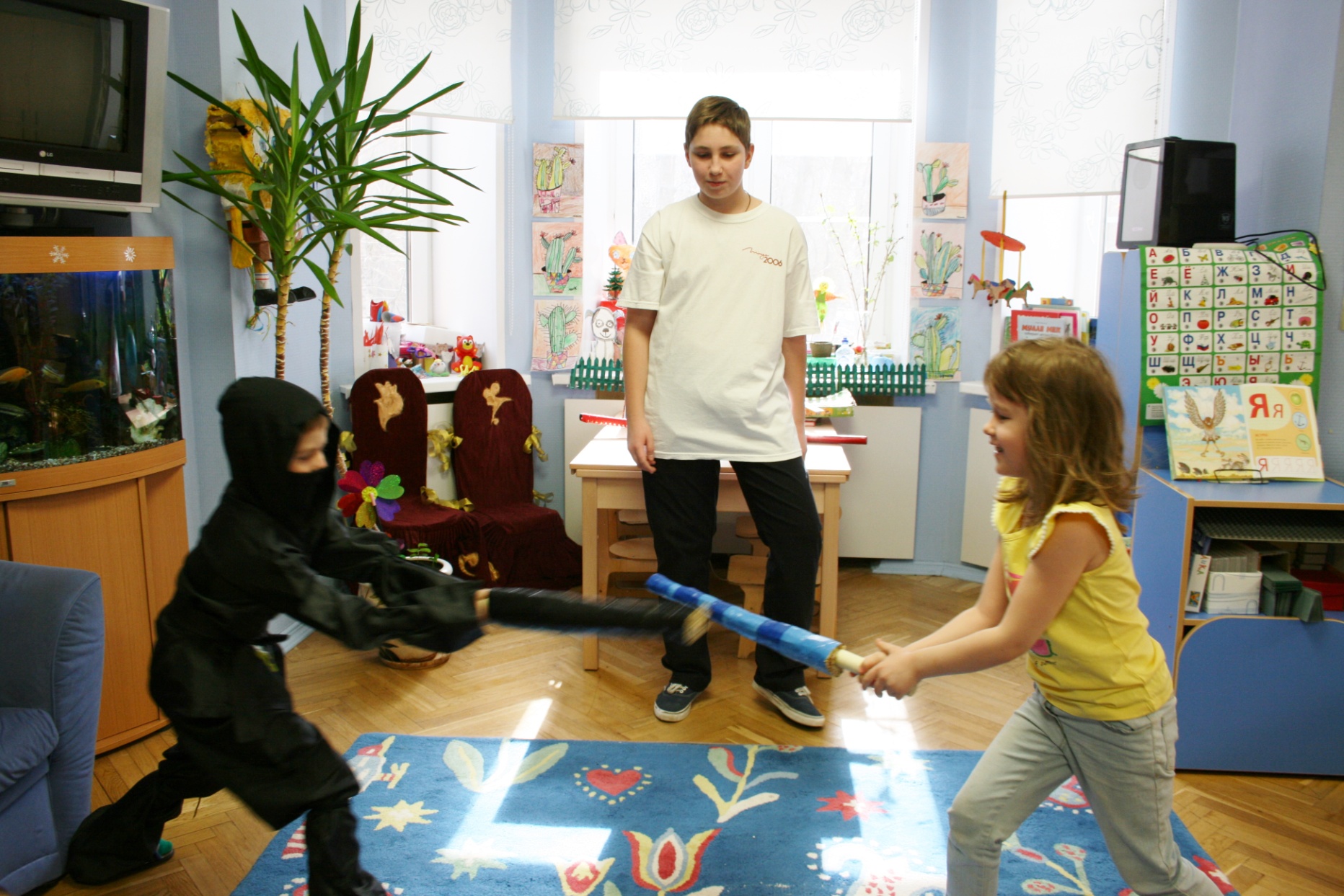 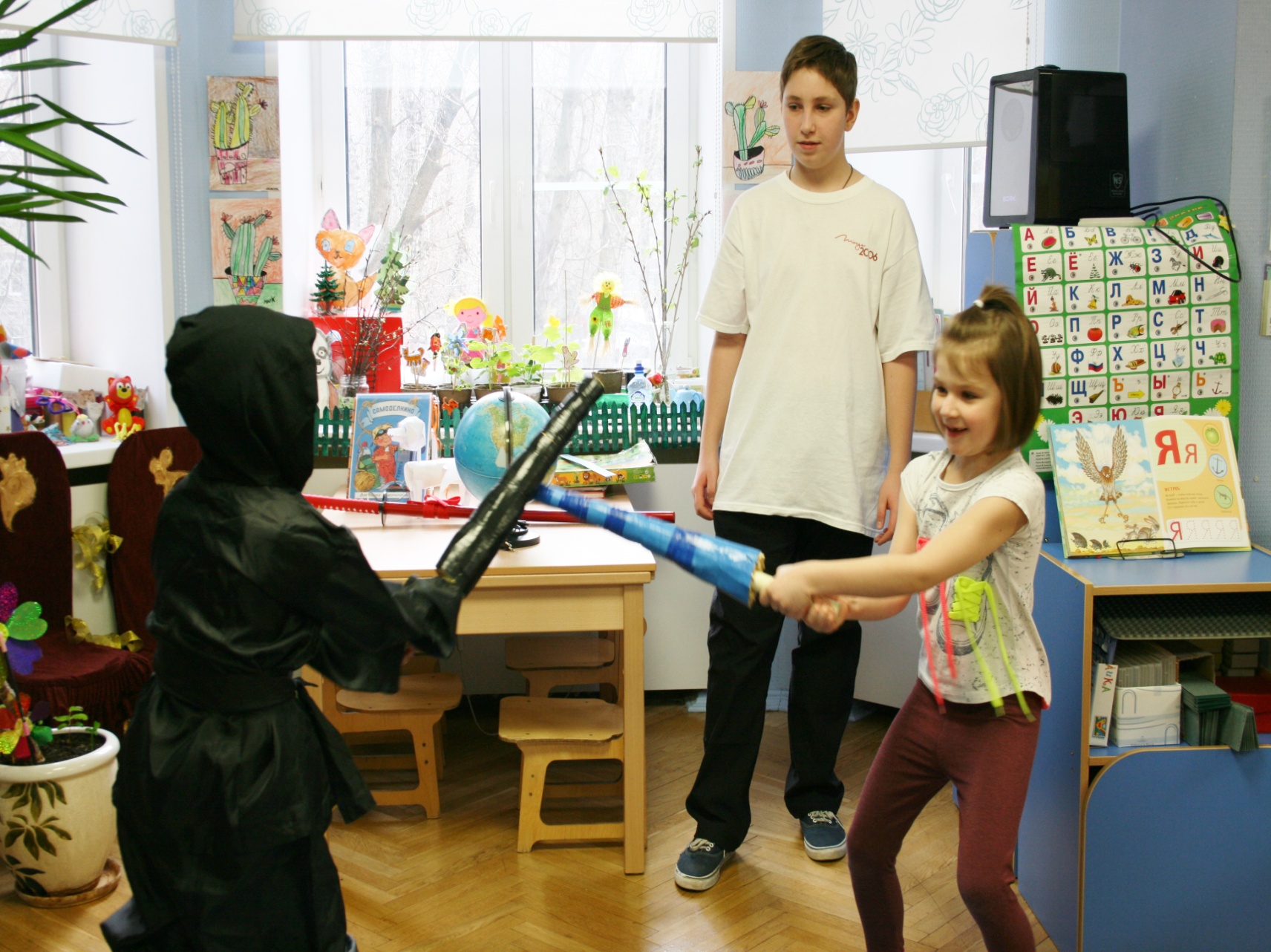 По узенькой тропинке через сад прошли.Низко поклонившись, в чайный дом вошли.Музыка звучала, пели соловьи. Сердце замирало от такой красы.,
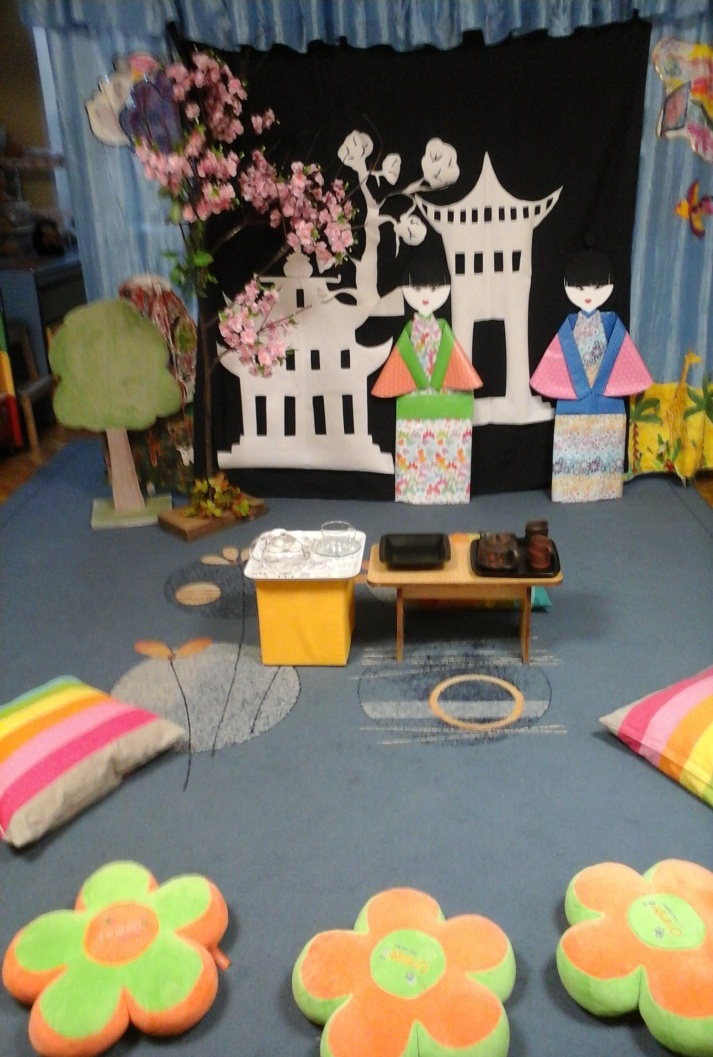 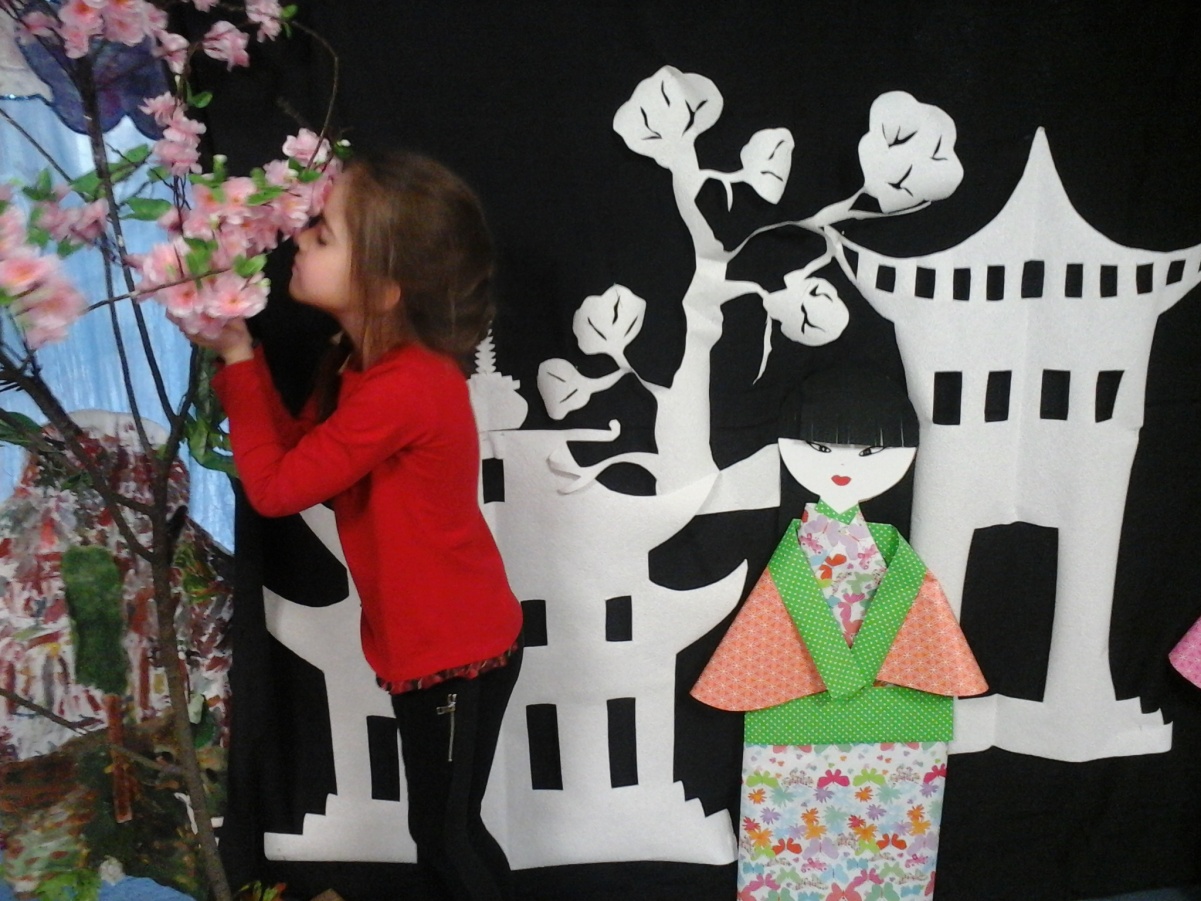 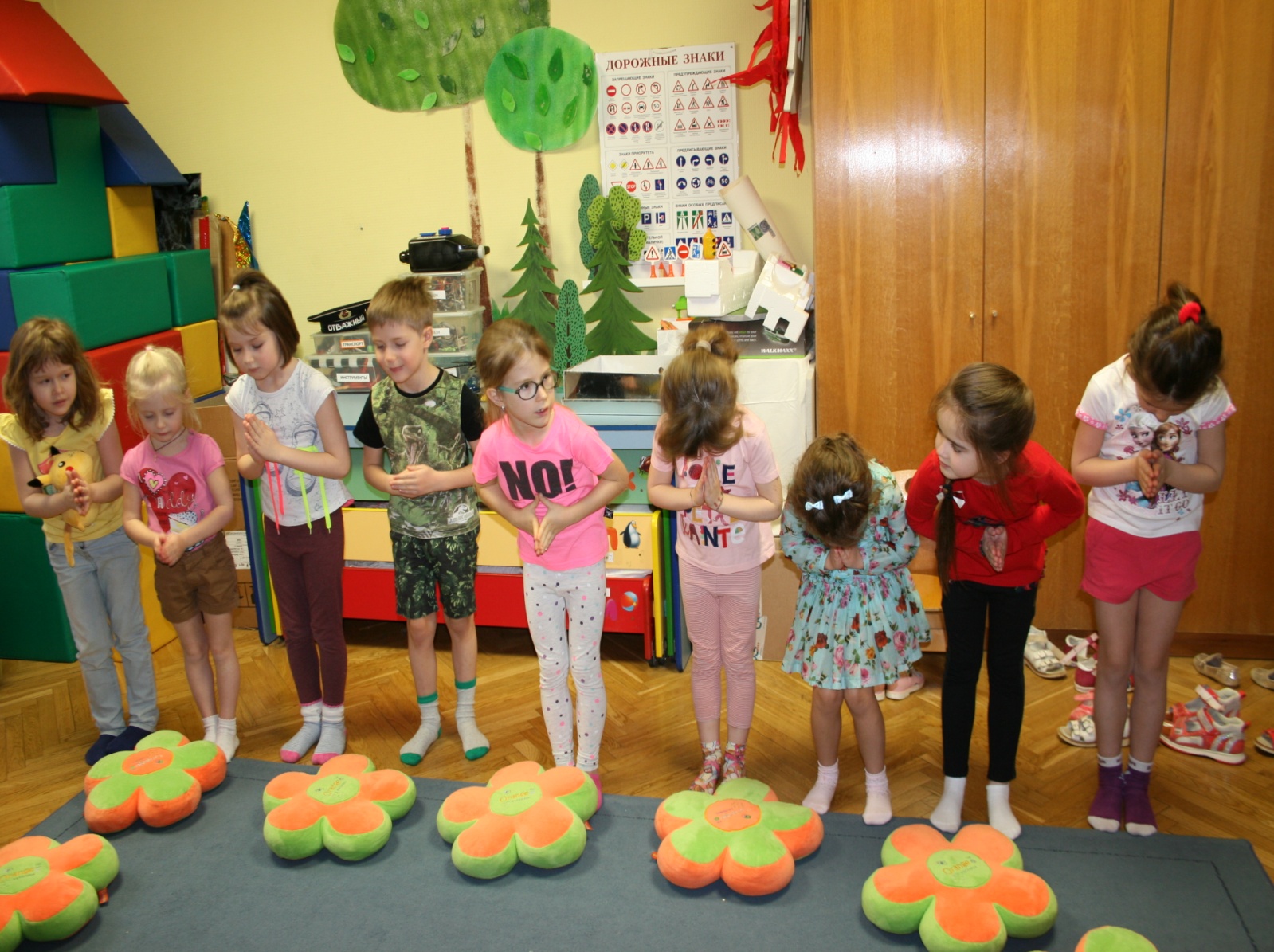 На полу мы все сидели , и во все глаза глядели,Как под ловкими руками чай зеленый раскрывался,И в напиток превращался.
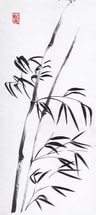 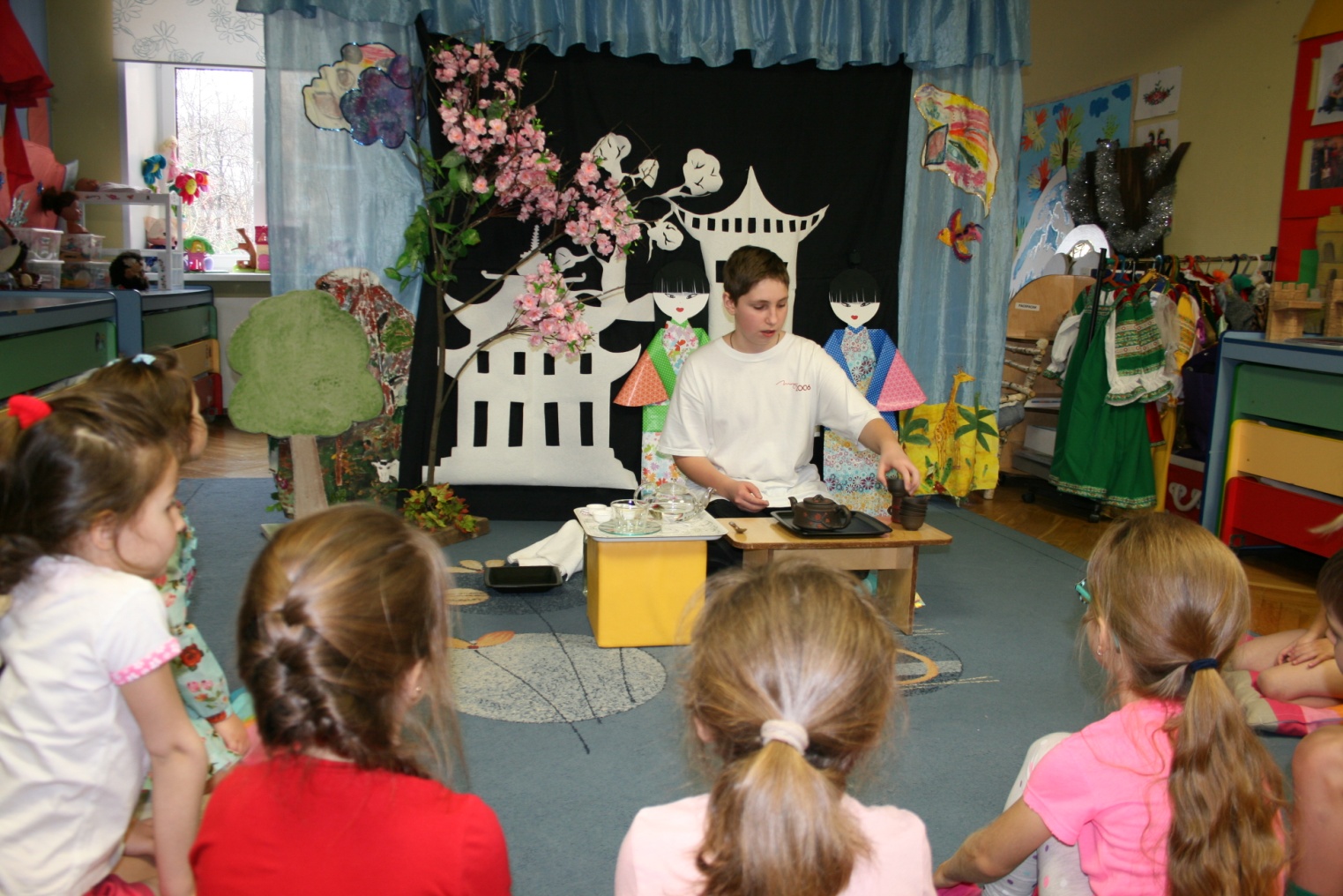 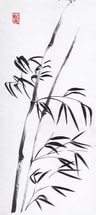 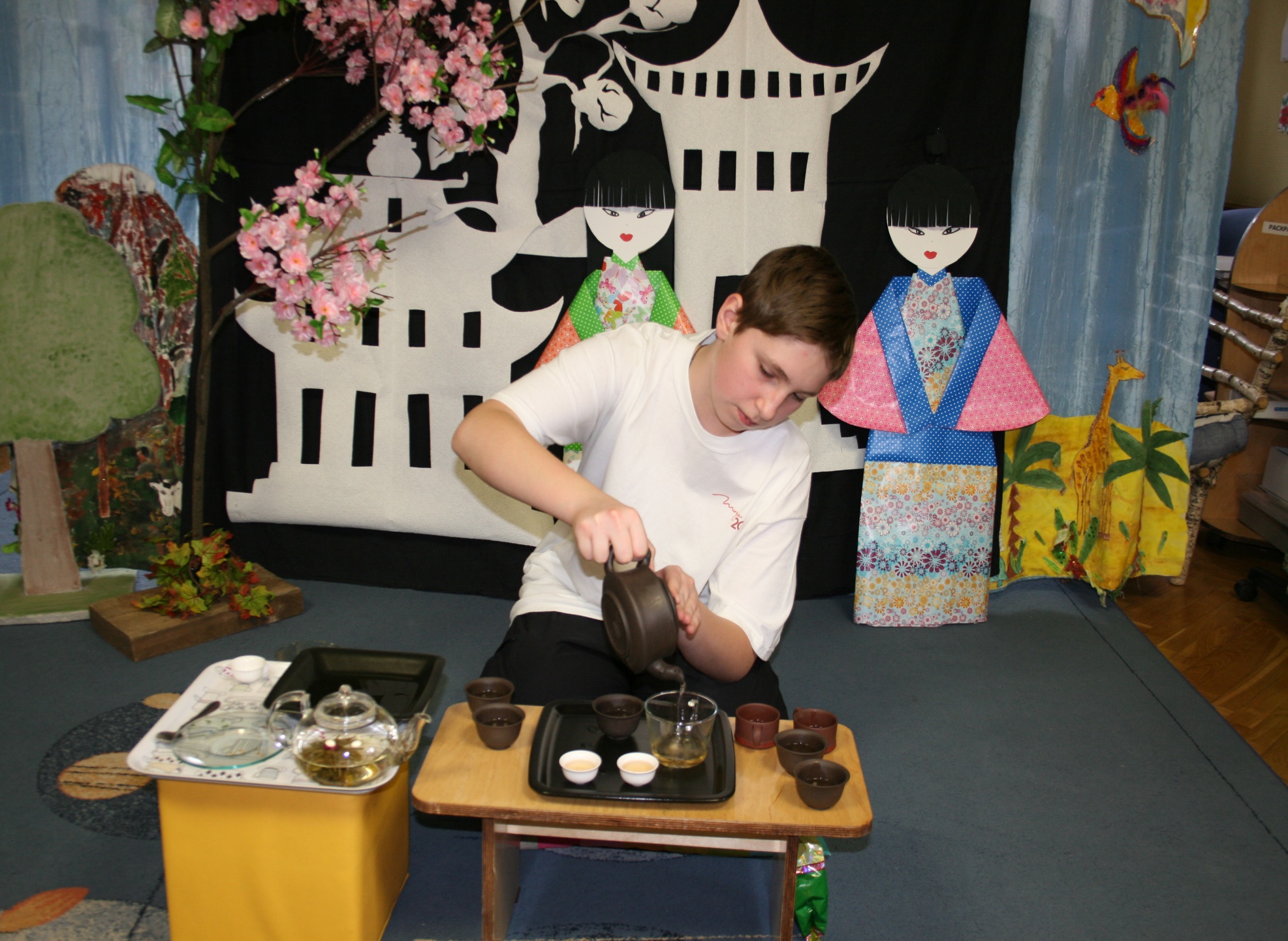 Мы сидели очень тихо, не хотелось говорить.Мы боялись чай зеленый, словно бабочку спугнуть.
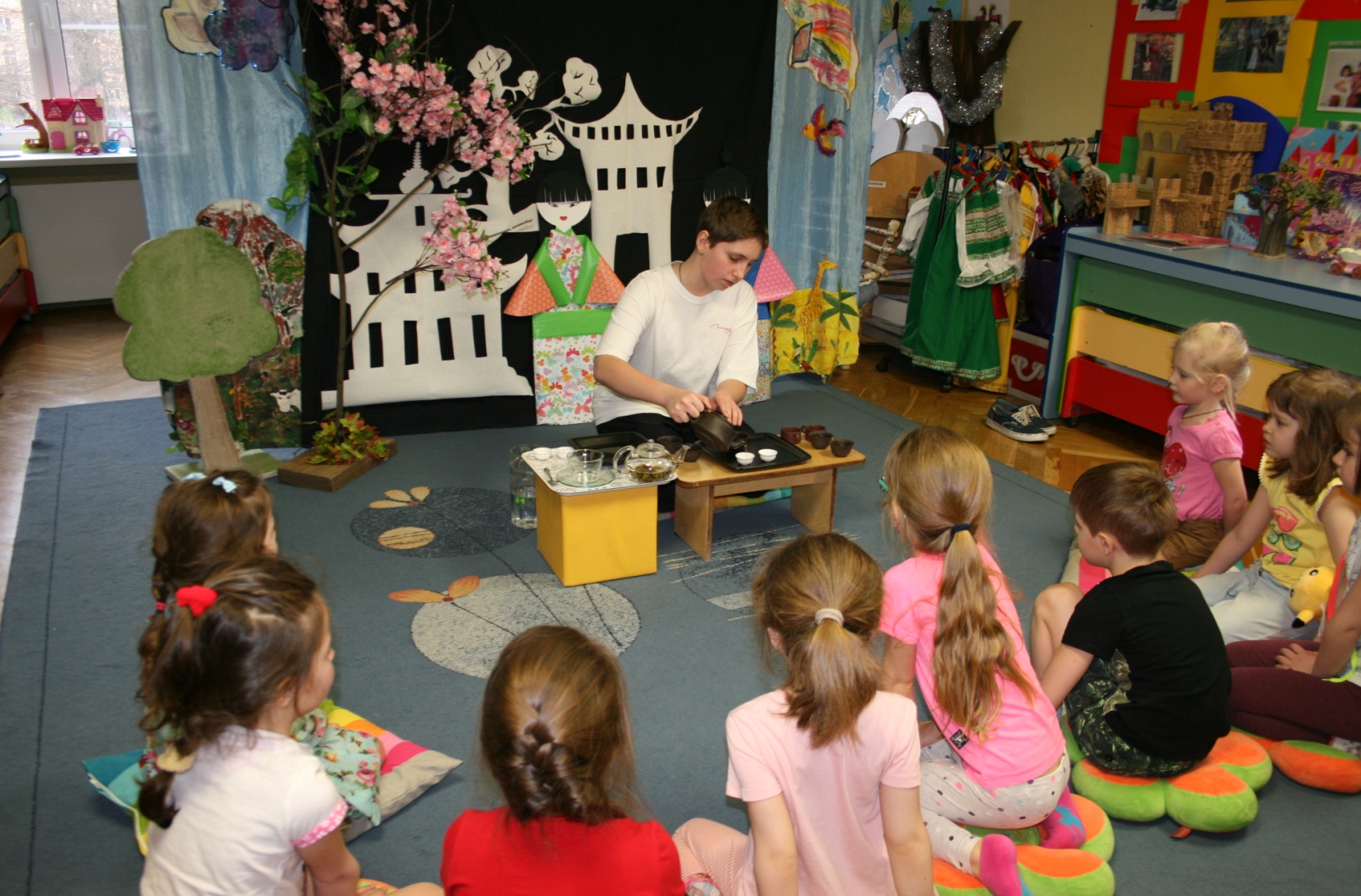 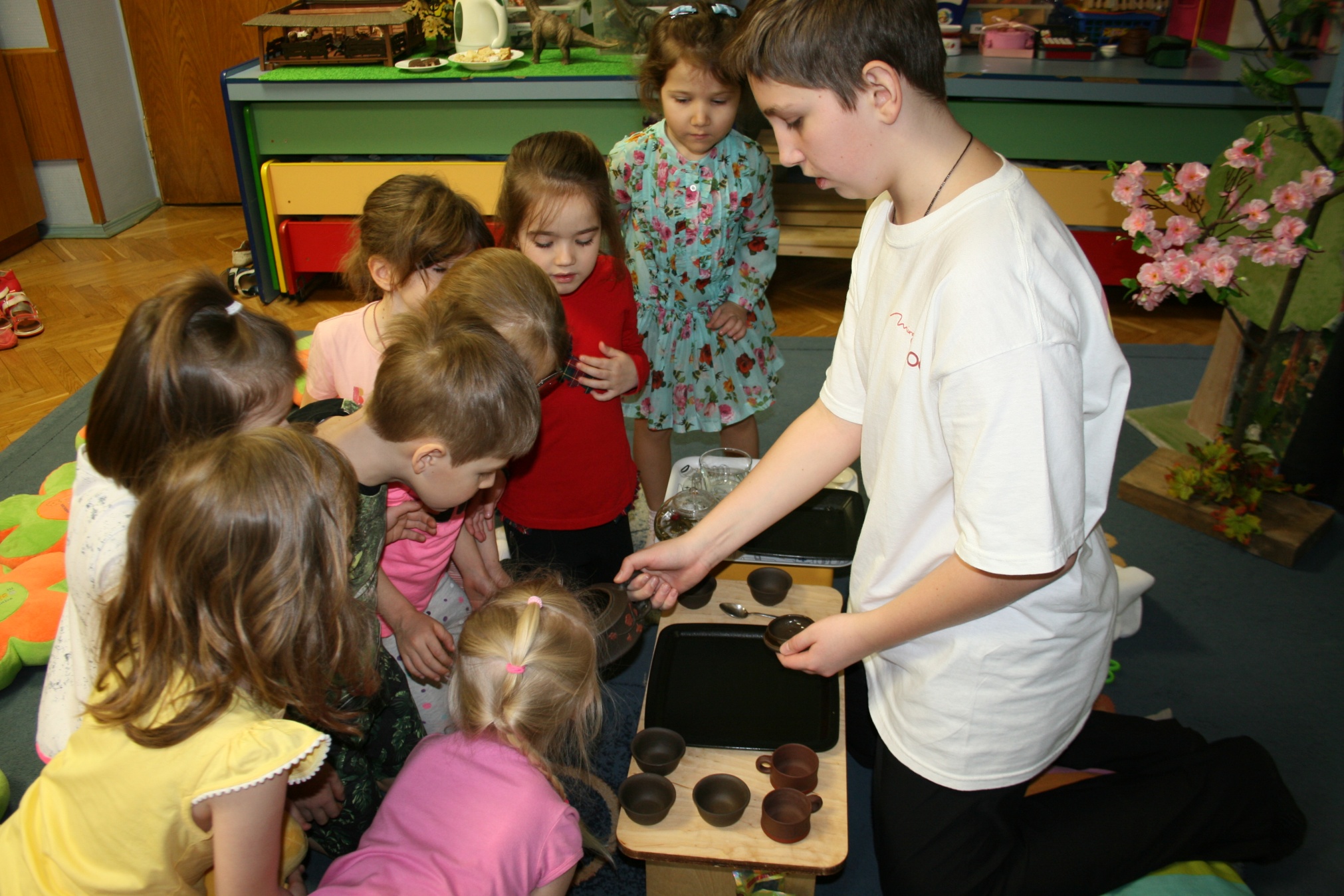 Словно в сказке побывали, и о чае все узнали.Наш товарищ, Ваня – Сан, все о чае рассказал.
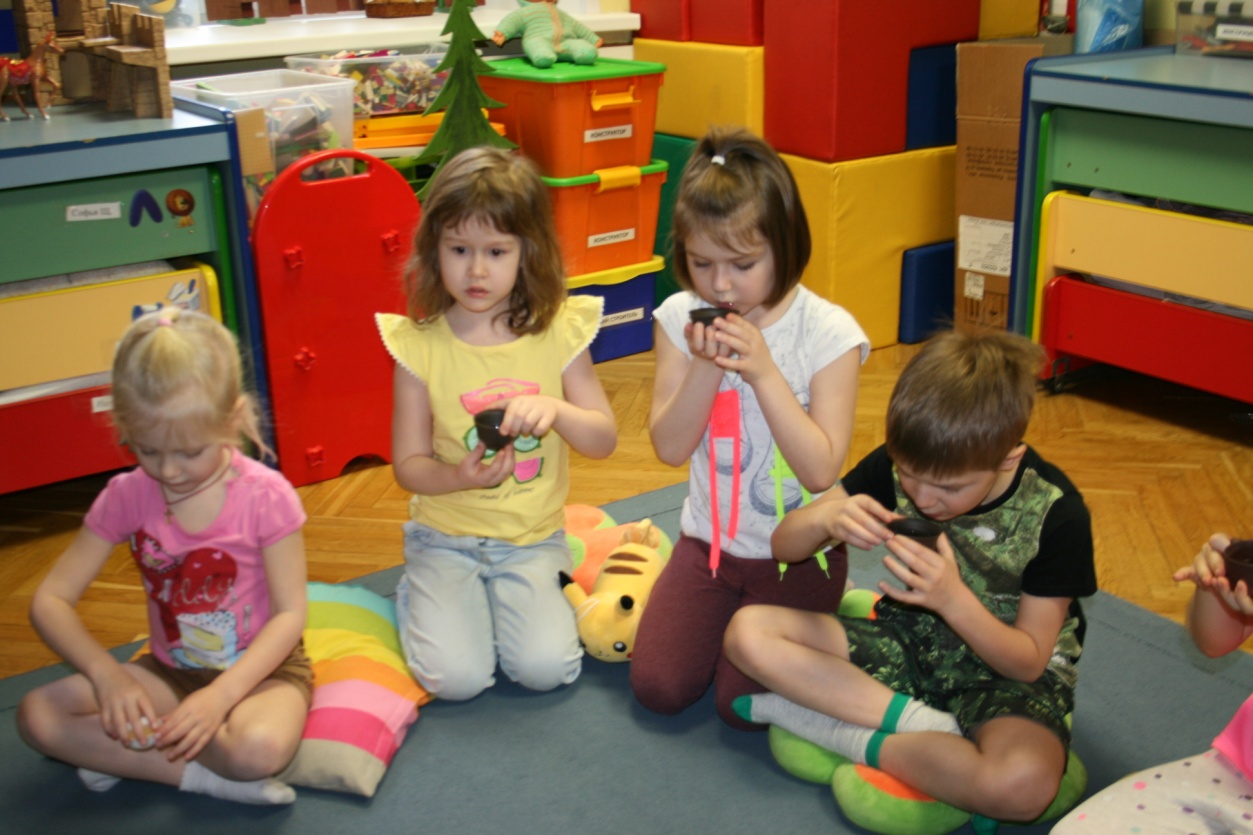 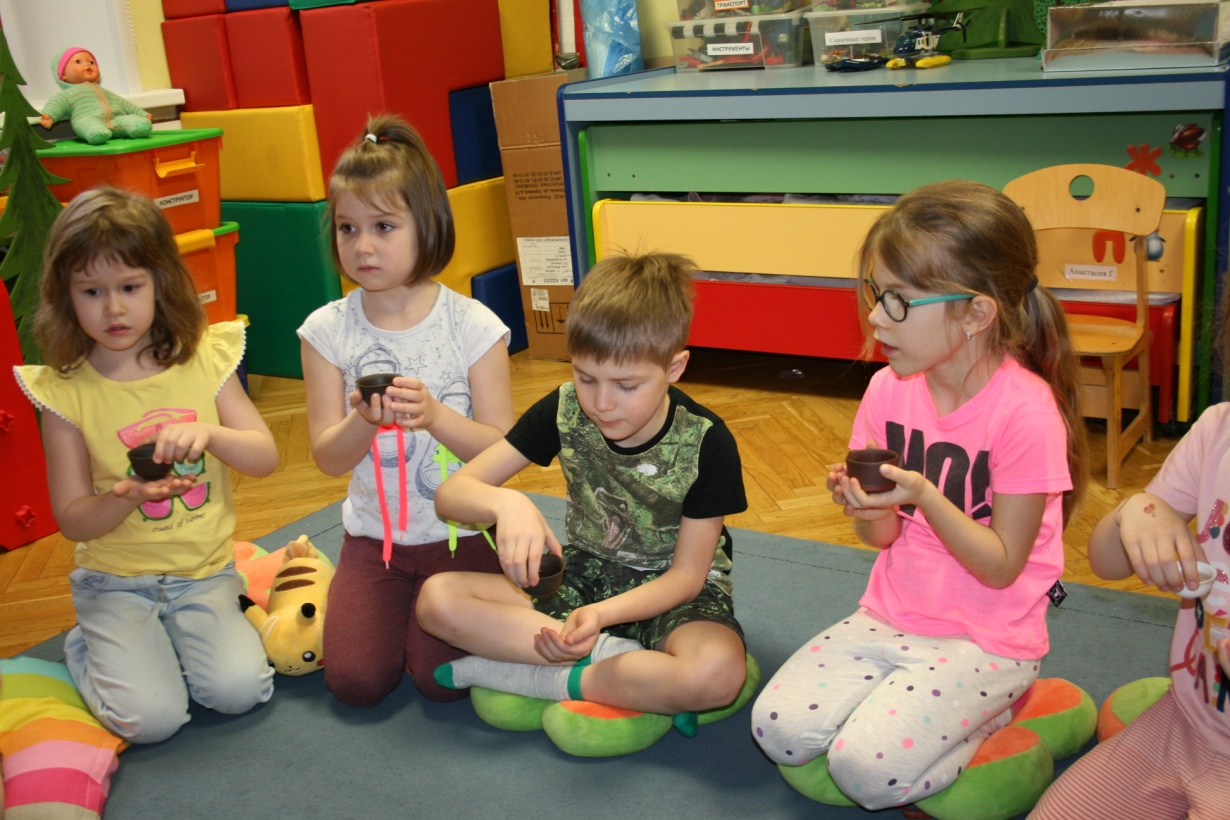 Из Японии все вместе,Возвращались мы домой.И решили, будем дальше,Мы знакомиться с страной.У нее загадок много,Надо все их разгадать.И конечно, непременно,Папу с Мамой надо взять.
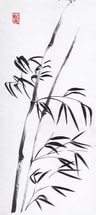 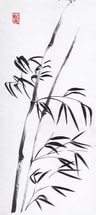 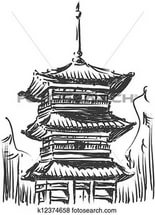 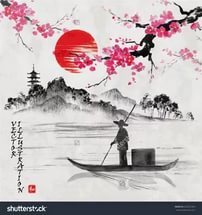 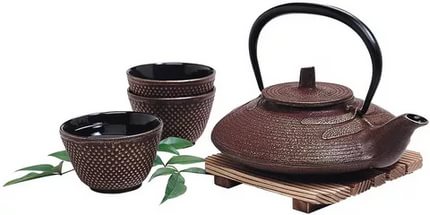 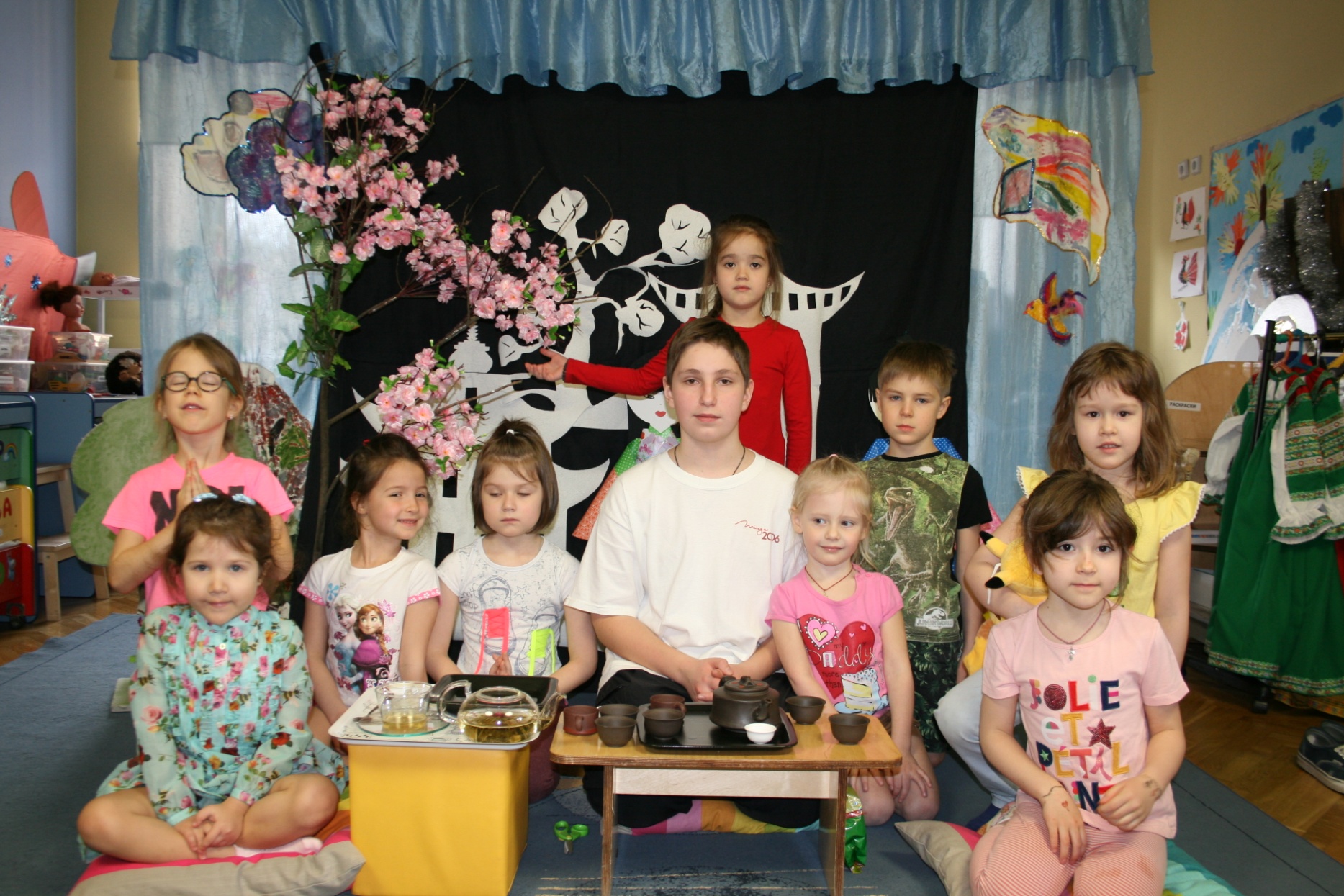